Segðu frá þér og mentornum þínum Kennsluvefurinn Íslenskuefnið
Hjálp! 
Eignarfornöfn 
minn / mín og þinn / þín
hans / hennar
Verkefni með börnunum

Aukaefni 
Málsháttur: Þolinmæði þrautir vinnur allar
Jákvæð athygli: Þú stendur þig vel!
Hvað lærðir þú í lotunni?
ÍslenskutímiMiðvikudagur 23. októberHópar 1, 2 og 3
MERKIÐ ZOOM SKJÁINN YKKAR                                                                                      (Veljið punktana þrjá)
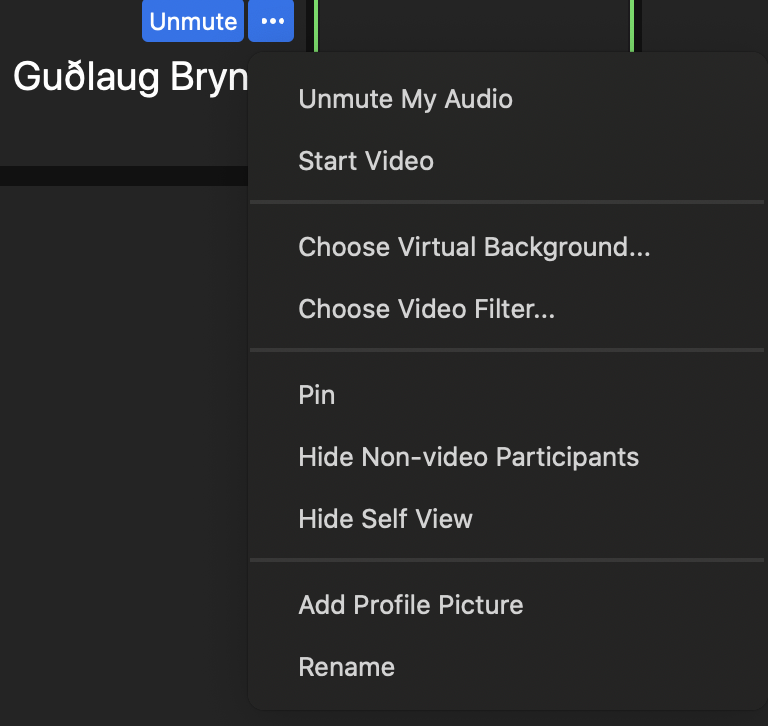 Vinsamlega skrifið; 
nafn leikskólans og nöfnin ykkar.
	
(Rename)
SKRIFA (í spjallið/chat)											nafn leikskólans og					nöfnin ykkar
Segðu frá þér og mentornum þínum
Hvað heitir þú?
Hvaðan ertu?
Hvað heitir leikskólinn þinn og hvar er hann?
Hvar ólst þú upp?
Hvað heitir mentorinn þinn?
Hvaðan er mentorinn þinn og hvar ólst hann/hún upp?
að alast upp = vaxa upp, DÆMI: hún ólst upp í Reykjavíkað búaDÆMI: ég bý á Laugavegi, DÆMI: ég bjó á Laugavegi,
KynningPersónufornöfn og eignarfornöfn
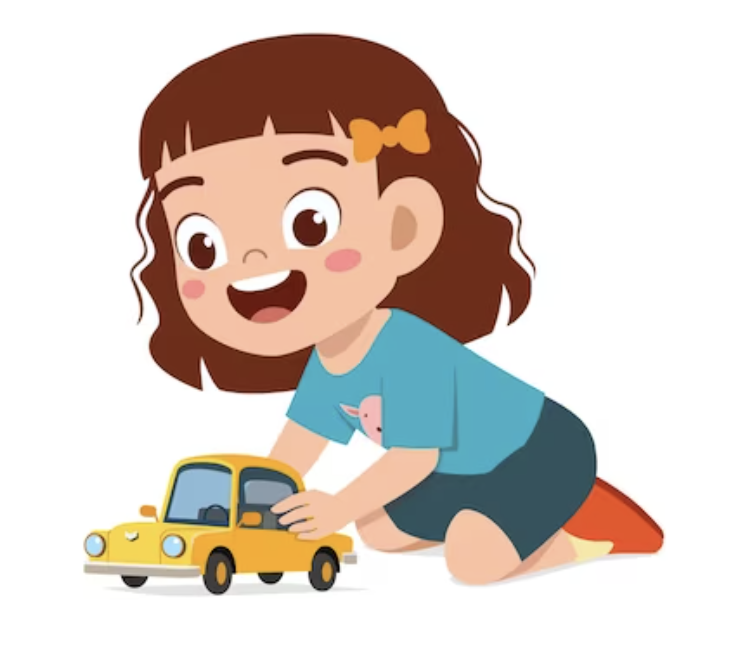 Verkefni Þetta eru Agnes og JónBúið til setningar (hans / hennar / þeirra)
[Speaker Notes: Bíll, bolti, leikföng]
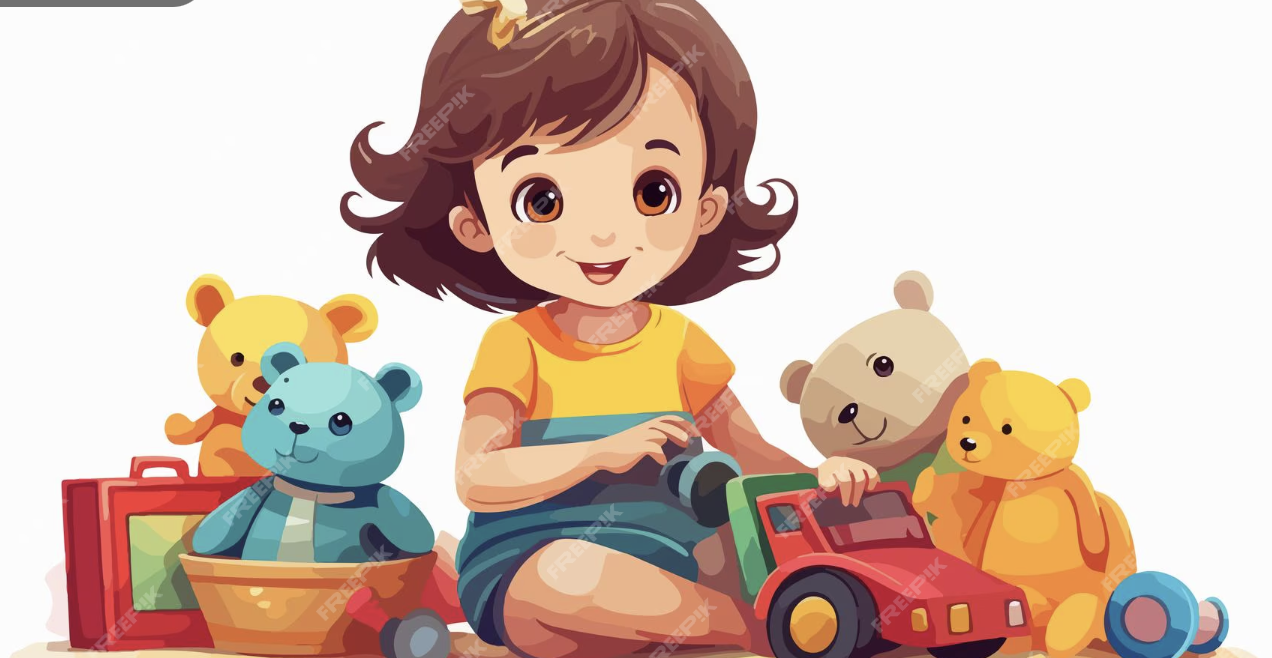 Verkefni Búið til setningar. Hvað segja Adam og Rósa?minn – mín  - mittþinn – þín - þitt
Þetta er/eru  …
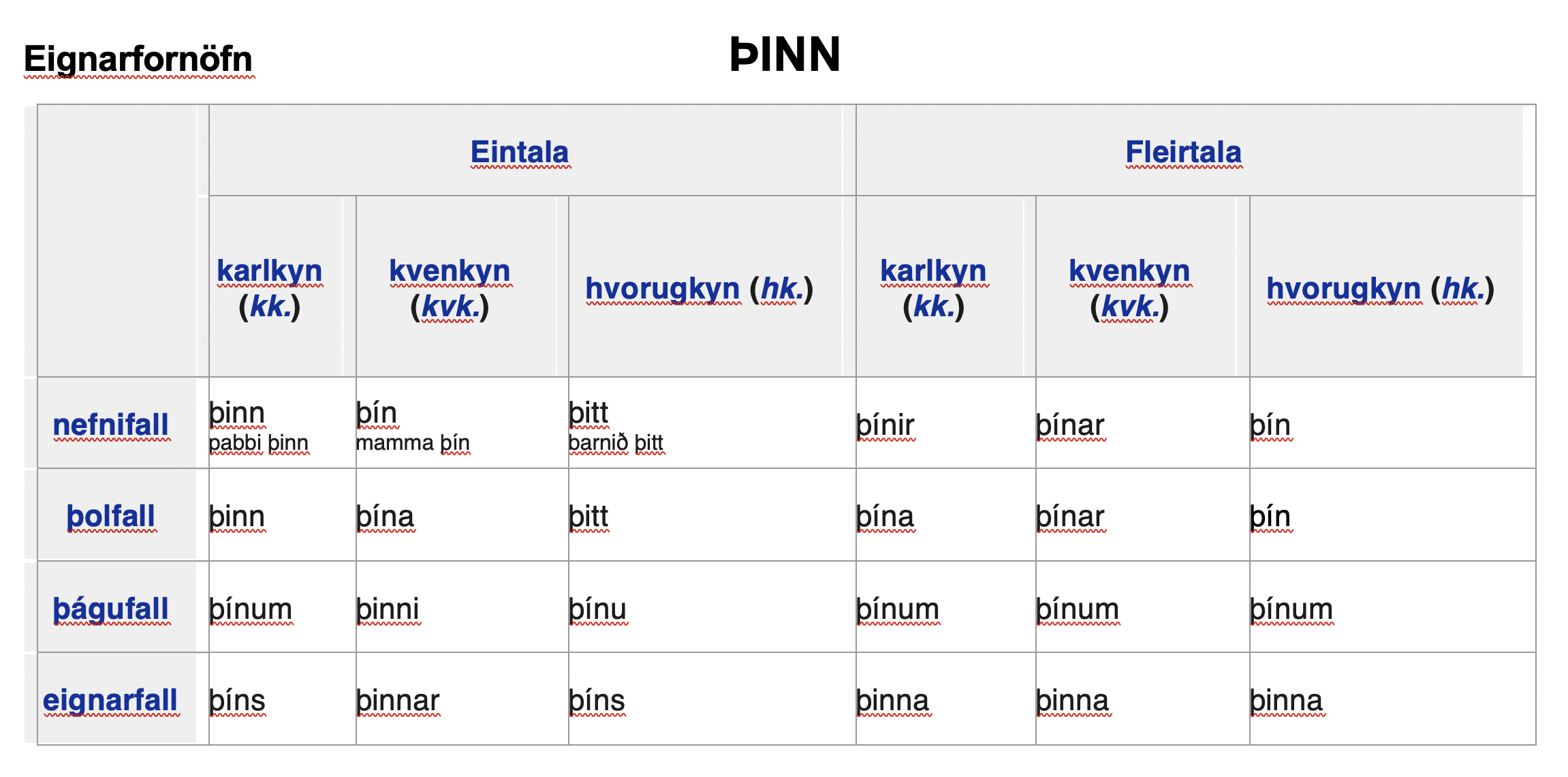 Verkefni – búið til setningar fyrir Ellu og AronÉg er að leika með …
Verkefni – Orðaforði í fataklefaBúið til setningar1. Hvar er/eru2. Finndu …
þgf - mínum (kk) minni (kvk) mínu (hk)
Segðu frá verkefni sem þú gerðir með börnunum
Hvaða verkefni gerðir þú með börnunum? 
Aldur barnanna 
Hvað voru börnin mörg? 
Hvernig gekk (hvað gekk vel hvað gekk ekki nógu vel)?
KardemommubærinnHvar er húfan mín?
Hvar er húfan mín?Hvar er hempan mín?Hvar er falska gamla fjögurra gata flautan mín?Hvar er úrið mitt?Hvar er þetta og hitt?Hvar er bláa skyrtan, trefillinn og beltið mitt?Ég er viss um að það var hér allt í gær.
Sérðu þvottaskál?Sérðu þráð og nál?Sérðu hnífinn, sérðu diskinn og mitt drykkjarmál?Sérðu pottana og seglgarnsspottana?Sérðu heftið sem ég las um hottintottana?Ég er viss um að það var hér allt í gær.
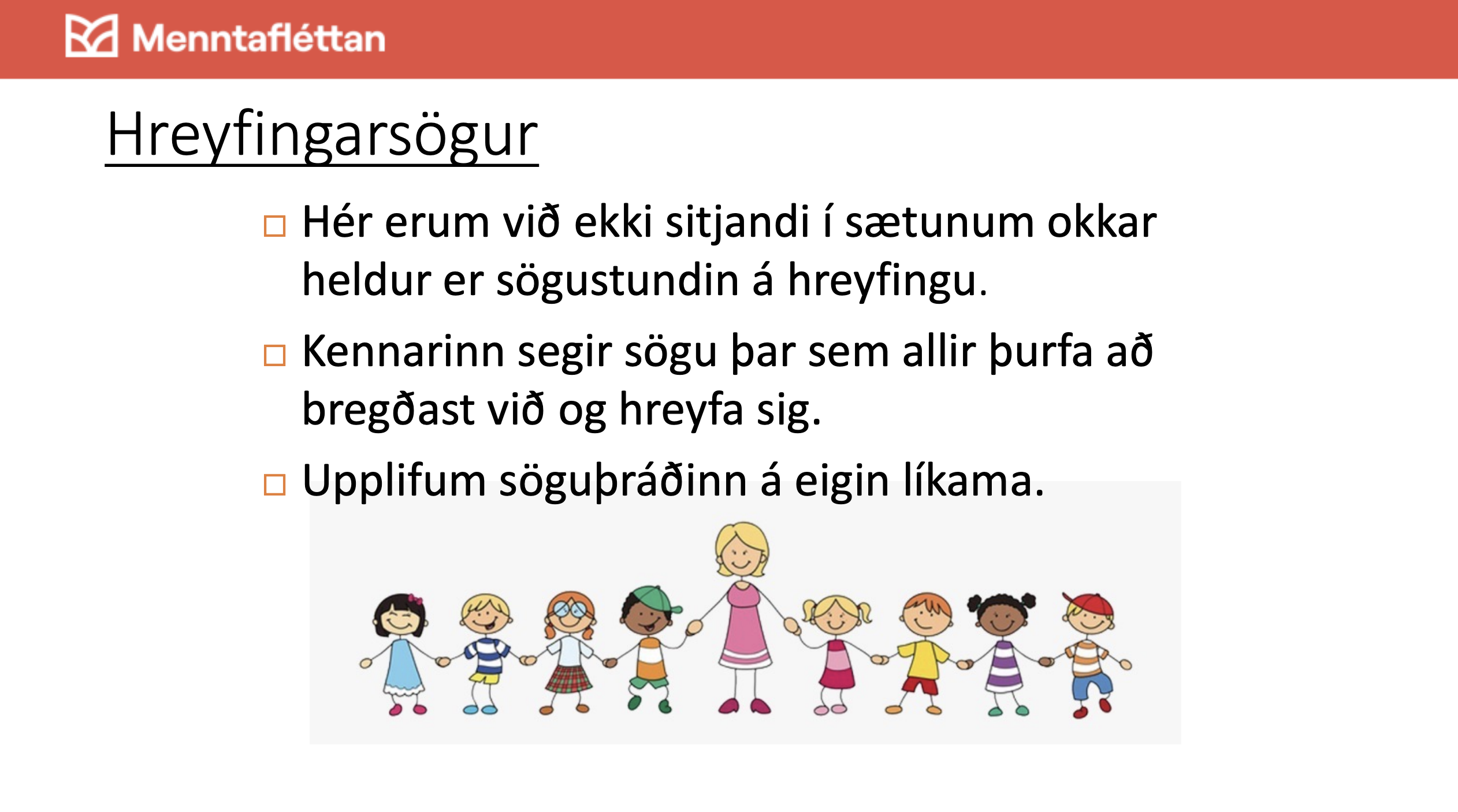 Upprifjun frá fyrirlestrinum:
Hreyfingarsögur
Þátttökulestur
Leikur að bókum
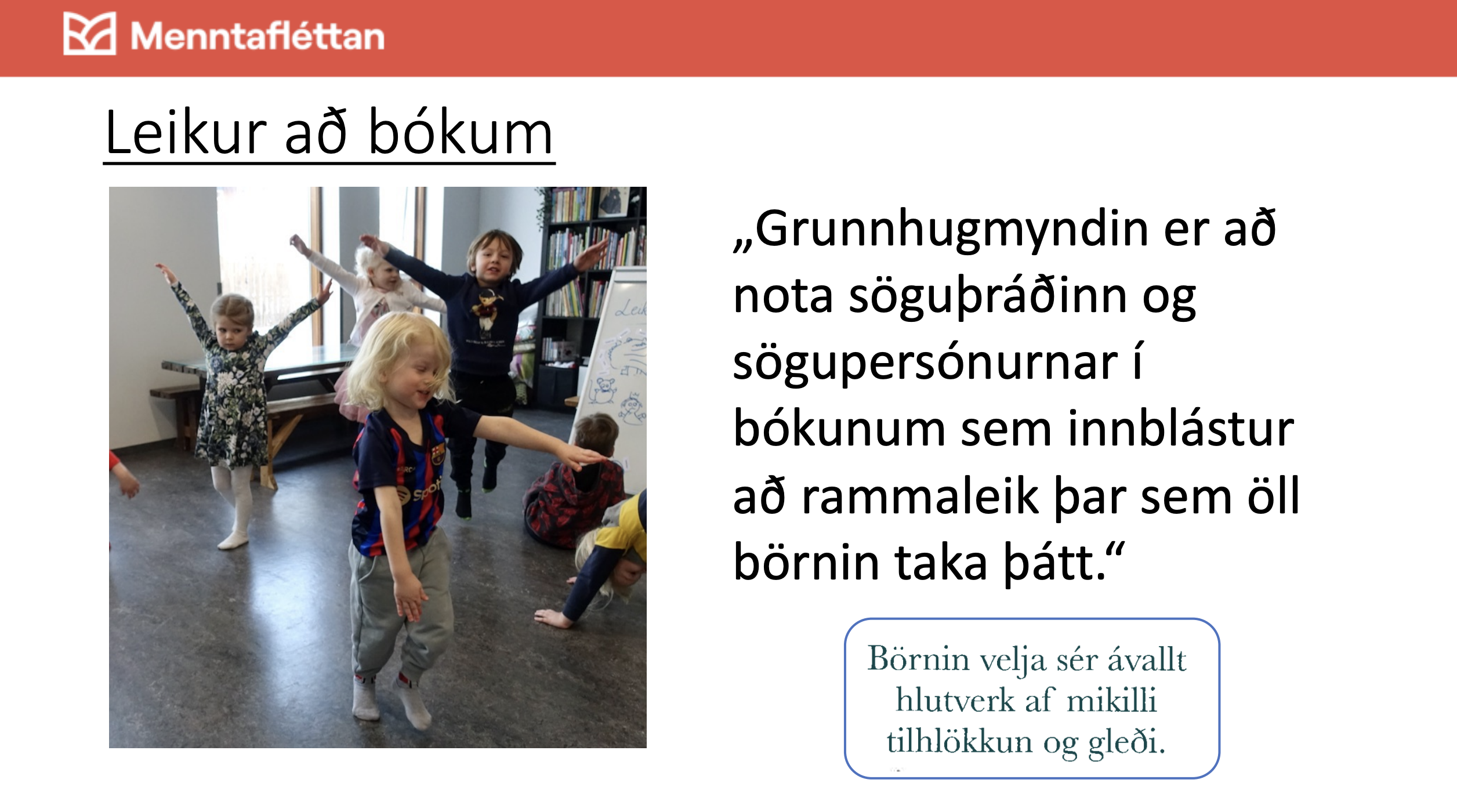 Umræður
Finnst þér gaman að lesa fyrir börnin?
Hvenær gengur það vel?
Hvað getur verið erfitt við að lesa fyrir börnin?
Hvað gerir þú til að halda athygli barnanna?

Geturðu notað einhverjar hugmyndir úr fyrirlestrinum með börnunum í þínum leikskóla?
Getur þú kynnt þær fyrir einhverjum sem þú vinnur með og kannski prófað saman?
Eru sögur og bækur frá þínu heimalandi eða bernsku sem þú gætir notað á þennan hátt? 
Segðu frá sögu eða bók frá þínu heimalandi.
Málsháttur og jákvæð athygli
Málsháttur: Þolinmæði þrautir vinnur allar
Hvað þýðir málshátturinn?
Hvenær segjum við: Þolinmæði þrautir vinnur allar?

Jákvæð athygli: Þú stendur þig vel!
Hvenær segjum við: Þú stendur þig vel?
Er hægt að segja eitthvað annað sem þýðir það sama?
Heimaverkefni – HJÁLP - Valfrjálst
Æfið ykkur að nota hjálparmiðla. Finnið orðin í verkefninu á hjálparmiðlunum.

bin.arnastofnun. is
malid.is
islenskordabok.arnastofnun.is